স্বাগত
শিক্ষক পরিচিতি
মোঃ মতিউর রহমান
বি এ (সম্মান), এম এ, ঢা বি।
প্রভাষক (ইসলামের ইতিহাস ও সংস্কৃতি)
বি এ এফ শাহীন কলেজ পাহাড়কাঞ্চনপুর
মোবাইল: 01793-534755
ক্লাস পরিচিতি
বিষয়: ইসলামের ইতিহাস ও সংস্কৃতি
শ্রেণি: একাদশ
শাখা: সঞ্চিতা
বিভাগ: মানবিক
মোট শিক্ষার্থী: 40 জন
তাং: 12 জুন’২১
আজকের আলোচ্য পাঠ
অর্থনৈতিক ও সামাজিক অবস্থা
শিখনফল:
এই পাঠ শেষে শিক্ষার্থীরা-
1. প্রাক-ইসলামি আরবের অর্থনৈতিক অবস্থা বর্ণনা করতে পারবে।
2. প্রাক-ইসলামি আরবের নারীর অবস্থা বর্ণনা করতে পারবে।
3. প্রাক-ইসলামি আরবের সামাজিক অবস্থা বর্ণনা করতে পারবে।
অর্থনৈতিক অবস্থা:
মরুময় ও অনুর্বর আরব ছিল কৃষি কাজের অনুপযোগী। ফলে সেখানকার অর্থনৈতিক অবস্থা ভলো ছিল না। প্রাক-ইসলামি আরবের অধিবাসীরা যাযাবর ও শহুরে এই দুই শ্রেণিতে বিভক্ত ছিল। শহরবাসী আরবদের অর্থনৈতিক অবস্থা যাযাবরদের তুলনায় ভালো ছিল। তারা বিভিন্ন উর্বর অঞ্চলকে কেন্দ্র করে স্থায়ীভাবে বসবাস করতো। শহরবাসীদের জীবিকার অন্যতম উৎস ছিল ব্যবসা-বাণিজ্য। আরবদের জীবিকার উপায়গুলো বর্ণনা করা হলো-
1. পশুপালন:
মরুবাসী বেদুইন সম্প্রদায়ের আয়ের প্রধান উৎস।
মূলত পশুর জন্য তৃণভূমি ও পানীয়জলের সন্ধানে তারা একস্থান থেকে অন্যস্থানে বিচরণ করত। শহরবাসী আরবরাও পশুপালনের মাধ্যমে জীবিকা নির্বাহ করত।
2. লুটতরাজ:
লুটতরাজও আরবদের একটি পেশা হিসেবে গণ্য হতো। বিভিন্ন স্থান থেকে আগত বণিকদের মালামাল তারা লুণ্ঠন করত। তাদের মতে, এ দস্যুবৃত্তি ছিল ভদ্রলোকের পেশা।
3. সুদ ব্যবসা:
আরবের বিভিন্ন শহরে অর্থের বিনিময়ে সুদের প্রচলন ছিল।
সুদ ব্যবসায়ীদের মধ্যে ইহুদিদের প্রাধান্য ছিল বেশি। সময়মতো ঋণ পরিশোধে ব্যর্থ হলে চক্রবৃদ্ধি হারে সুদ বৃদ্ধি পেত। ঋণগ্রহণকারীর স্ত্রী ও সন্তানদের সুদখোর মহাজনদের দাস-দাসীতে পরিণত করা হতো।
4. ব্যবসা-বাণিজ্য:
শহরবাসী আরবরা ব্যবসা-বাণিজ্যের মাধ্যমে জীবিকা নির্বাহ করত।
বাণিজ্যের সাথে জড়িত শ্রেণির অর্থনৈতিক অবস্থা ভালো ছিল।
সিরিয়া, মিসর, পারস্য ও ভারতবর্ষের বিভিন্ন শহর-বন্দরের সাথে বাণিজ্যিক যোগাযোগ ছিল।
বাণিজ্যিক নগরী হিসেবে মক্কা ও মদিনার খ্যাতি ছিল সবচেয়ে বেশি।
5. শিল্প:
জাহেলিয়া যুগে একশ্রেণির লোক দেব-দেবীর মূতি তৈরির পেশায় নিয়োজিত ছিল। পৌত্তলিক (মূর্তি পূজারি) সমাজে তারা বেশ মর্যাদা লাভ করত। মূর্তি ও ভাস্কর্য তৈরি শিল্পের পাশাপাশি যুদ্ধাস্ত্র তৈরি ও নিত্য ব্যবহৃত জিনিসের চাহিদা পূরণের জন্য কিছু কিছু ক্ষুদ্র শিল্পের বিকাশ হয়েছিল।
সামাজিক অবস্থা:
প্রাক-ইসলামি আরবের সামাজিক জীবন ছিল কলুষিত ও হতাশাব্যঞ্জক। ঐতিহাসিক খোদা বক্স বলেন-“আরবরা সুরা, মদ, নারী ও যুদ্ধে লিপ্ত থাকত এবং হযরত মুহাম্মদ (স) দেখলেন যে, সমগ্র আরবদেশ মূর্খতা, বর্বরতা ও প্রকৃতি পূজায় নিমজ্জিত।” তৎকালীন আরব সমাজব্যবস্থার উল্লেখযোগ্য দিক তুলে ধরা হলো-
1. শ্রেণিবিভাজন:
মূলত দুটি শ্রেণিতে বিভক্ত ছিল- ক. যাযাবর বেদুইন ও খ. শহরের স্থায়ী বাসিন্দা। মক্কা, মদিনা, তায়েফ প্রভৃতি শহরকে কেন্দ্র করে বিভিন্ন শহরে স্থায়ী বাসিন্দারা উন্নত জীবনযাপন করত। তবে বেদুইন আরবরা সভ্য জীবনের দেখা পায়নি।
2. কৌলিন্য প্রথা:
বংশ, বীরত্ব, শৌর্যবীর্য নিয়ে শ্রেষ্ঠত্ব বা গর্ব-অহংকার করার রীতিই কৌলিন্য প্রথা নামে পরিচিত। এগুলো নিয়ে আরবদের মধ্যে প্রায়ই দ্বন্দ্ব-কলহ লেগে থাকত। কৌলিন্য প্রথা থেকেই ষষ্ঠ শতকে হিমারীয় ও মুদারীয়দের মধ্যে আন্তর্জাতিক যুদ্ধের সূচনা হয়েছিল।
3. অন্যায়-অবিচার:
প্রাক-ইসলামি আরবে পাপাচার, কুসংস্কার, অন্যায় ও অবিচার সমাজকে কলুষিত করেছিল। জুয়াখেলা, সুদ ও নারীসঙ্গ ছিল তাদের কাছে নিত্য-নৈমিত্তিক ব্যাপার।
4. নারীর অবস্থা:
নারীর কোনো সামাজিক অবস্থান ছিল না। তাদের ভোগ্যপণ্য হিসেবে বিবেচনা করা হতো। পুরুষেরা ইচ্ছেমতো বিয়ে করতে ও তালাক দিতে পারত। বিবাহের কোনো সুনির্দিষ্ট নিয়ম ছিল না। বিমাতা ও বোনকেও বিয়ে করার প্রথা ছিল। একাধিক স্ত্রী থাকার পরেও দাসীদের উপপত্নী হিসেবে ব্যবহার করত। নারীরা পণ্যদ্রব্যের মতো হাট-বাজারে বিক্রি হতো। মৃত স্বামী ও পিতা-মাতার সম্পত্তি থেকেও তারা বঞ্চিত ছিল। তবে অভিজাত পরিবারে নারীর অবস্থান মোটামুটি ভালো ছিল। আবু জেহেলের মা ও বিবি খাদিজা দুজনই সম্ভ্রান্ত ও ধনাঢ্য মহিলা ছিলেন।
5. কন্যাসন্তান হত্যা:
প্রাক-ইসলামি আরবে কন্যাসন্তান জন্ম দেওয়া ছিল অত্যন্ত লজ্জাকর ব্যাপার। অনেক পিতা লজ্জা ও দারিদ্র্যের ভয়ে কন্যাসন্তানকে জীবন্ত কবর দিত। বনু কুরাইশ ও বনু তামিম গোত্রের লোকেরা কন্যাসন্তানকে হত্যা করে গর্ববোধ করত।
6. দাস-দাসীদের করুণ অবস্থা:
আরব সমাজে দাসপ্রথার প্রচলন ছিল। পণ্য-দ্রব্যের মতো তাদের হাটে-বাজারে বিক্রি করা হতো। তাদের কোনো সামাজিক মর্যাদা ও স্বাধীনতা ছিল না। দাস-দাসীর সাথে নিষ্ঠুর আচরণ করা হতো। দাসীদের উপপত্নী হিসেবেও ব্যবহার করা হতো। তাদের জীবন-মরণ, সুখ-দুঃখ প্রভৃতি প্রভুর মর্জির ওপর নির্ভর করতো। দাস-দাসীর সন্তানের ওপর প্রভুর মালিকানা স্বীকৃত ছিল।
7. নৈতিক অবক্ষয়:
ইসলাম আবির্ভাবের আগে আরব ছিল নৈতিক ও সামাজিক অবক্ষয়ে পরিপূর্ণ। পরনিন্দা, পরশ্রীকাতরতা, আভিজাত্যের দম্ভ, নারীহরণ, চুরি, মদপান, খুন ইত্যাদি গর্হিত কাজ সমাজে ব্যাপকভাবে প্রচলিত ছিল। নারী-পুরুষ অবাধ মেলামেশা করতে পারত।
8. কুসংস্কার:
প্রাক-ইসলামি আরবে কুসংস্কার এত বেশি ছিল যে, তারা কোনো কাজ শুরু করার আগে তীর নিক্ষেপের মাধ্যমে ভাগ্য পরীক্ষা করত। যুদ্ধে যাওয়ার আগে তারা বীর পূর্বপুরুষদের পূজা করত।
9. কুসীদপ্রথা:
প্রাক-ইসলামি আরবে ইহুদি জনগণের মধ্যে কুসীদপ্রথা বা সুদের প্রচলন ছিল সবচেয়ে বেশি। এপ্রথা এত মারাত্মক পর্যায়ে পৌঁছেছিল যে, ঋণ গ্রহণকারী সময়মতো অর্থ পরিশোধে ব্যর্থ হলে তার স্ত্রী অথবা পুত্র-কন্যাদের ঋণপ্রদানকারী  মহাজন জোরপূর্বক দাসে পরিণত করতে পারত।
10. নৈতিক গুণাবলি:
প্রাক-ইসলামি আরবে নানা বিশৃঙ্খলা ও অনৈতিক কার্যক্রম প্রচলিত থাকলেও আরবদের মধ্যে কতকগুলো নৈতিক গুণাবলি বিদ্যমান ছিল। তাদের চরিত্রে অতিথিপরায়ণতা, তেজস্বিতা, স্বাধীনতাপ্রীতি, নিঃসংকোচবোধ, সাহসিকতা প্রভৃতি মহৎগুণের সমন্বয় দেখা যায়।
মূল্যায়ন
দলীয় কাজ
কুসীদপ্রথা সম্পর্কে 3টি বাক্য লিখো
পুন: আলোচনা
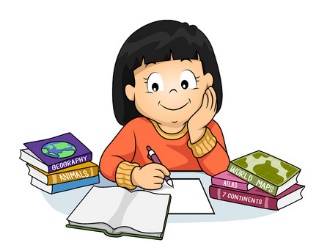 বাড়ীর কাজ
1. প্রাক-ইসলামি আরবের নারীর অবস্থা বিশ্লেষণ করো।
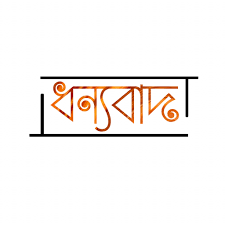